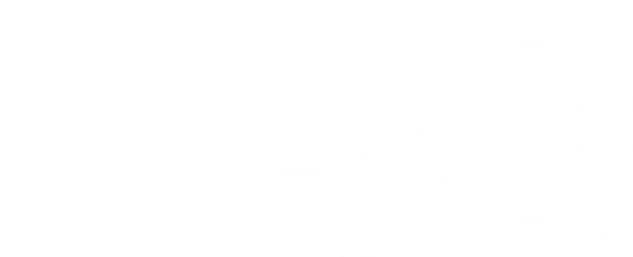 Public Hearing on Budget & Tax Rate2025-2026 Proposed Fiscal Year BudgetJune 12, 2025
School Year 25-26 Budget Goals
Prioritize district resources to sustain transformation:       Resource key district priorities to sustain early transformation progress, accomplish Board Goals

Align resources to enrollment to ensure sustainability:          Create central office department budgets and ensure direct-to-school budget allocations align to the Action Plan and account for enrollment decreases. Ultimately, these allocations aim to ensure minimal disruptions to programming.
2
Our Guiding Principles
Keep cuts as far away from the classroom as possible.  We are ensuring that every school gets the per-pupil allowance they are supposed to receive. The District will provide the necessary funds for each school to maintain high quality instruction and a safe and supportive school environment.
Prioritize resources to meet District goals. The District Action Plan provides an outline of the highest priority items that will help the District accomplish the School Board’s goals and the District’s mission.
Make decisions now that will support long term financial sustainability. The District will be one step closer to a balanced budget, will allocate necessary funds to accomplish Board Goals and actualize District vision while maintaining District fiscal stability.
3
Budget Workshop Series Scope and Sequence
Workshop Series Goals
Socialize HISD’s approach to budgeting
Connect the 25-26 budget to District goals and priorities
Outline areas for proposed spending reductions
Provide transparency into the department and school budget allocations
May 1st
February 27th
April 23rd
March 26th
May 22nd
June 12th
School Year 25-26 District Action Plan and Alignment to Board Goals

School Budget Approach Preview
Overview of District Financial Position

Overview of Best-in-Class District Budget Development Practices

HISD’s School Year 25-26 Budget Approach and Timeline, Assumptions and Methodology
Central Office Department Budget Allocations 

PUA School Budget Overview 

NES Budget Overview
May 22: Proposed Budget Review + Board Discussion 

June 12: Budget Vote
Preliminary high-level budget 

PUA | NES Campus Budget Update 

Facilities Review
Development Timeline
Review and approve Department Action Plans
Train school and district leaders on action planning and budget development
Departments and schools develop budgets based on allocations

Budget Workshop 2: District Action Plan
Review and approve school Action Plans
Finalize school budgets

Budget Workshop 4: Facilities overview, draft high-level budget review 
Budget Workshop 5: Wrap-up budget discussion + Board questions
Informed by District Progress Data, Superintendent drafts District Action Plan
Confirm Budget Development timeline
Central Office Teams develop Department Action Plans
Develop Budget assumptions and initial parameters

Budget Workshop 1: The Budget development process, budget principles, assumptions, initial parameters
Schools submit Action Plans
Finalize department budgets



Budget Workshop 3: School and central office budget overview
June Regular Board Meeting: Budget Vote
5
Agenda
Property Values
Budgets for Adoptions
General Fund
Debt Service Fund
Nutrition Services Fund
Budget Form to be Adopted
6
Property Values
7
Tax Year 2025 Property Values
8
Estimated FY2026 Tax Collections
Projected Taxable Value = $241,143,766,896
M&O Tax Rate = .6923
Estimated M&O Tax Revenue = $1,558,545,630
I&S Tax Rate = .1667
Estimated I&S Tax Revenue = $367,333,733
9
General Fund (M&O)
10
Proposed General Fund Budget FY26
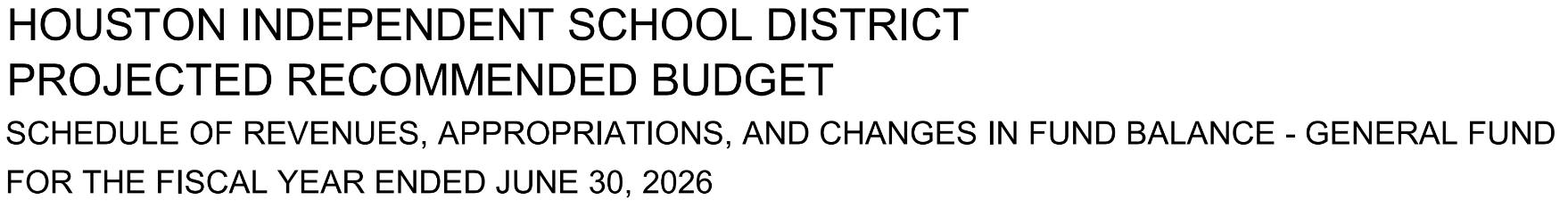 See attachment
11
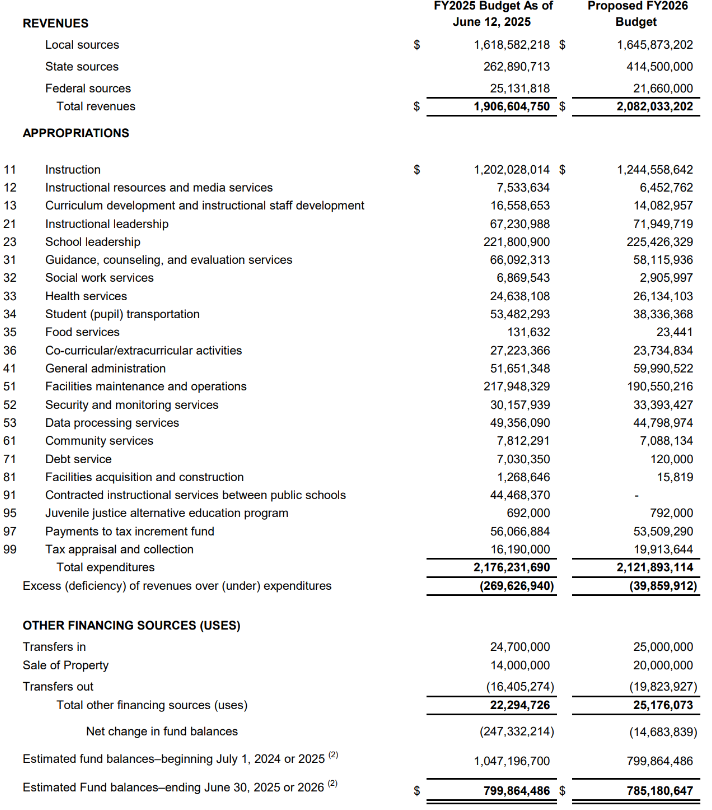 Proposed General Fund Budget FY26
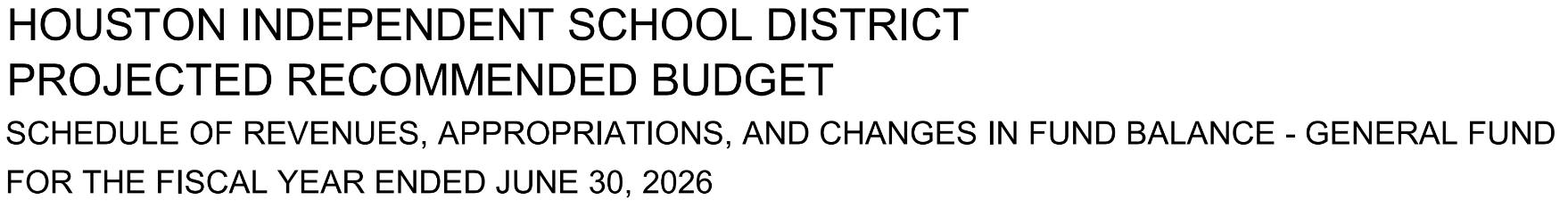 12
Revenue
13
Expenditures
14
Summary
15
Debt Services Fund
16
Debt Service Fund (I&S)
The Debt Service Fund pays back the district's principal and interest on long-term, general debt obligations.
Primary source of revenues – Property Taxes
Proposed Interest & Sinking (I&S) tax rate – 0.1667
This is the same tax rate as the prior year.
The school board will adopt an I&S tax rate in September or October.
Current bond ratings: 
Moody's: AAA (highest possible rating)
Standard and Poor's: AA+
17
Bond Profile
18
FY26 Recommended Debt Service Fund (I&S) Statement of Revenues & Expenditures
19
Nutrition Services Fund
20
FY26 Recommended Nutrition Services Fund Statement of Revenues & Expenditures
21
Proposed Budget
22
Proposed Budget
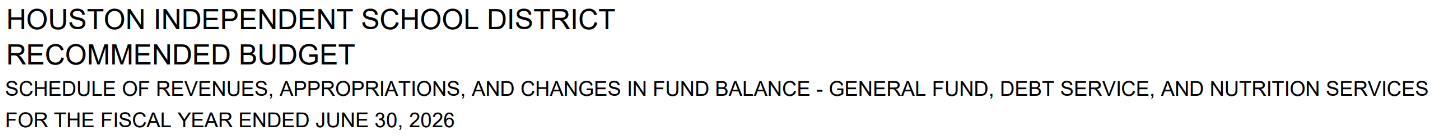 See attachment
23
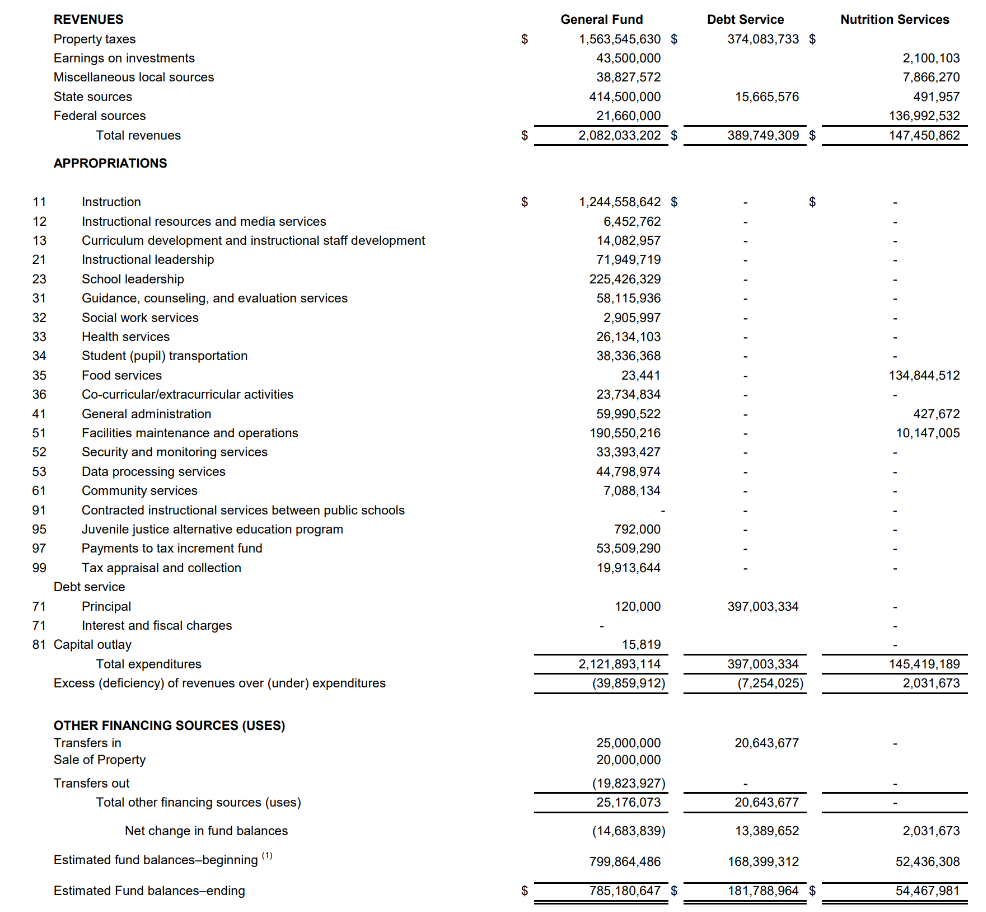 Proposed Budget FY26
24